Lean Leadership - overview
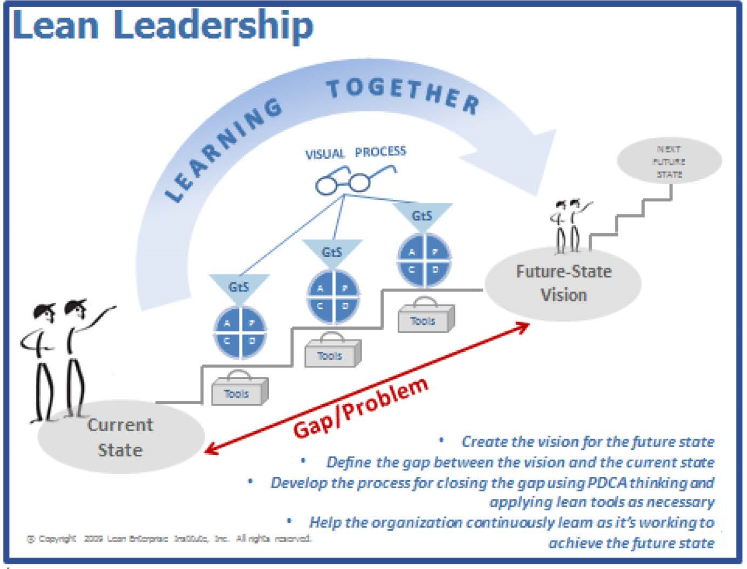 Problem Solving your way toward an ideal state
Features of PDCA cycle PDCA循环的特点
P-D-C-A linked like a cycle to scroll forward 
Achievement from one cycle to another cycle
One big cycle can be break down into small cycles
Consolidation through standardization
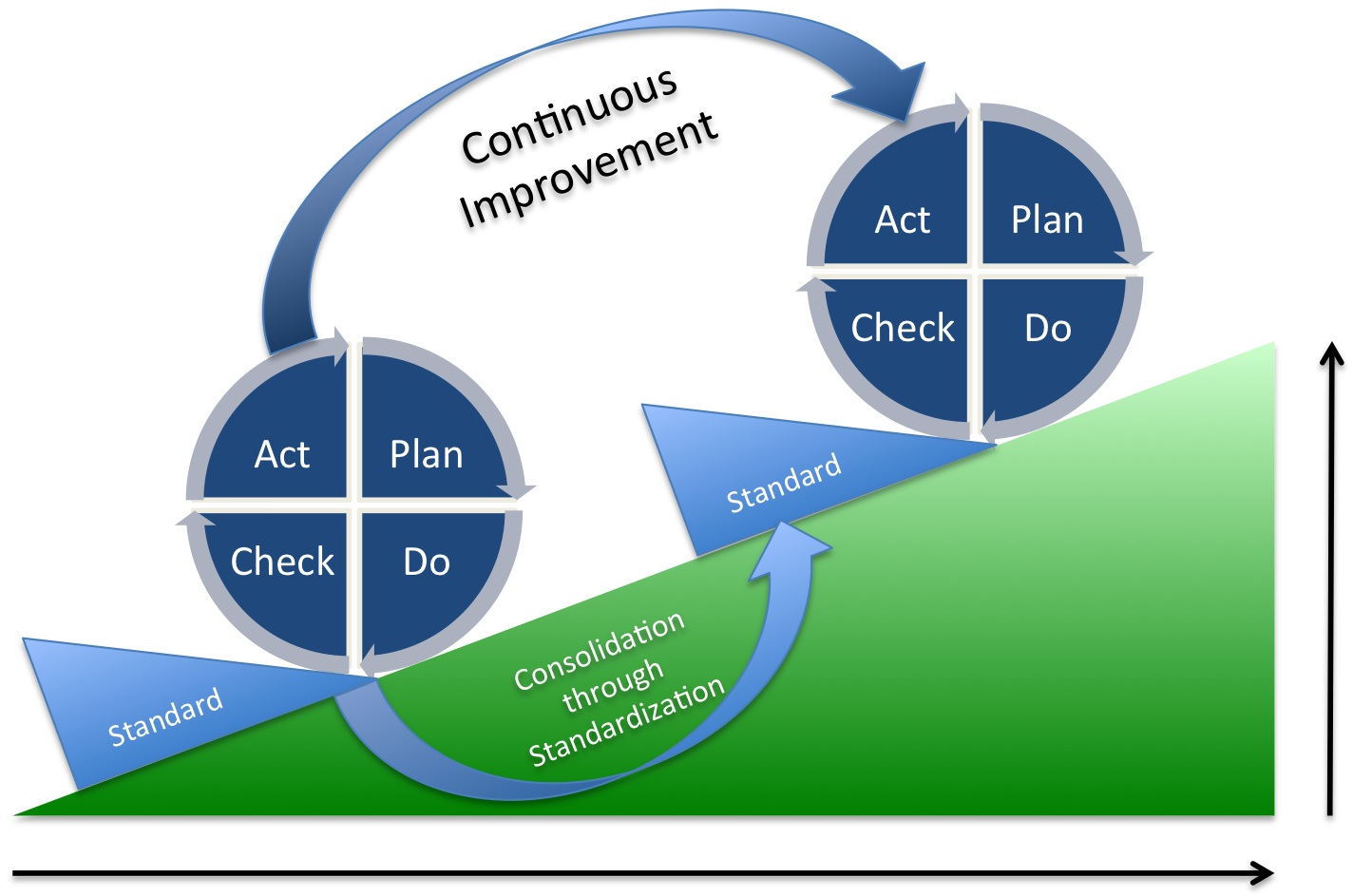 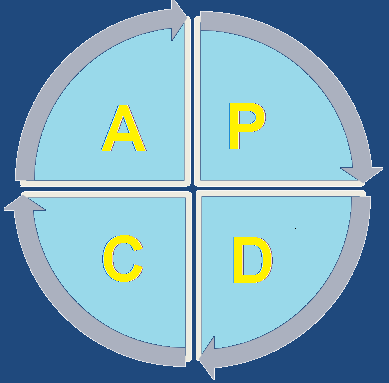 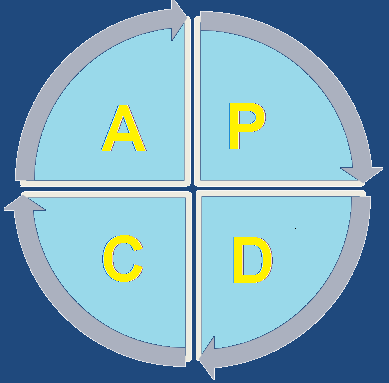 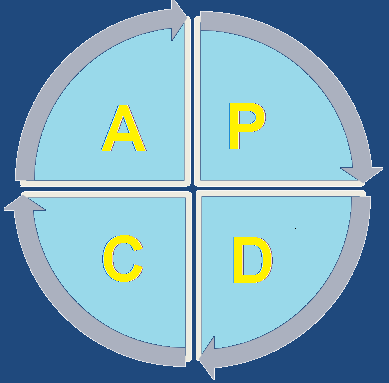 How do we solve problem 如何解决问题
PDCA cycle – 8 steps
Problem perceived
Do
6. See Countermeasures Through
1.Clarify the Problem vs 
Ideal State
Plan
Check
2. Grasp the Present Situation
And see the Gaps
7. Monitor both Results and 
Processes
3. Breakdown Problem and 
Set Targets
4. Analyze Underlying Causes
Act
8. Standardize and Spread
5. Develop Countermeasures
[Speaker Notes: What do we want from PDCA Report? 
A clear statement of the problem 清晰的问题的陈述
A clear presentation of facts, not feelings 对事实而非感觉的陈述
An objective analysis of data 对数据的客观分析
A specific, rational conclusion 明确，合理的结论
Clear stated recommended actions 清晰的策略
Short term / Long term solution 短期/长期措施
Monitoring activity / Next step / Follow up 监控进展，后续计划，追踪跟进]
Driving to the Root cause though 5 whys
Effect
Problem
Symptom
Key words
Deeply observe
Narrowing the Focus
DO NOT ask Why? At  Effect/Symptom stage
POC-Point of Cause (Direct cause
After you identify the POC ask Why
Countermeasures
Initial problem perception
Clarify the problem
The real problem
Grasp the situation:
when, who, where, which, what
Point of cause
POC
Why?
Why?
Why?
Why?
Why?
Cause investigation:
Cause
Cause
Cause
Root cause
Identify “WHY” by using Fishbone Diagram
Fish bone Diagram （Cause & Effect）鱼骨图 (因果分析)
Used identify possible caused of problem 说明变数之间的关系
Focus on caused, not symptoms 重点在”病因”，而非”病症”
Man人
Method
法
EFFECT
问题
Machine
机
Material
物
Environment环
Four types of A3 Stories
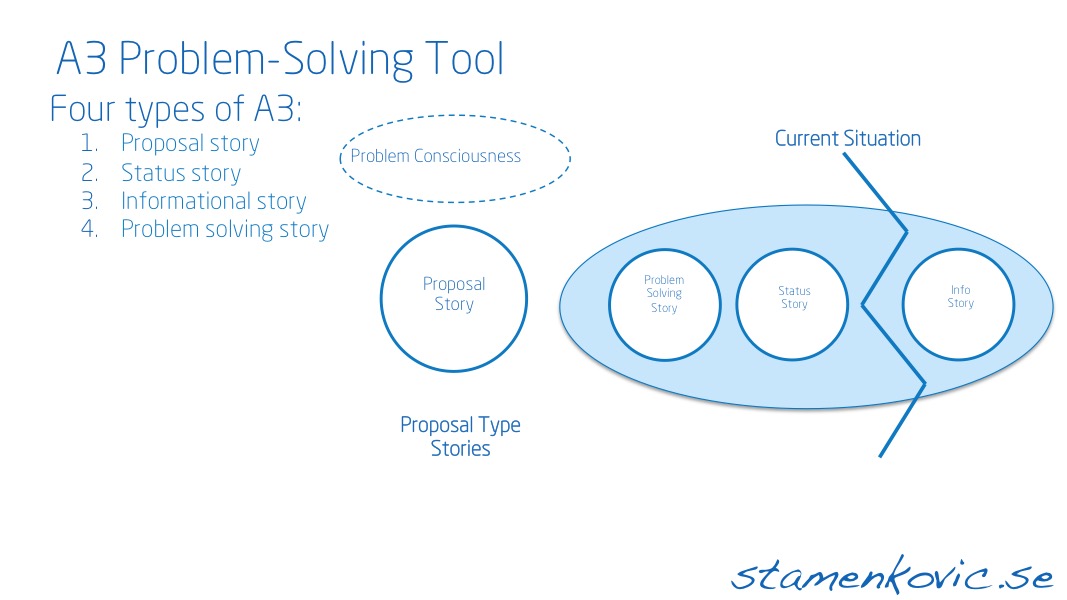 A3 report with PDCA thinking
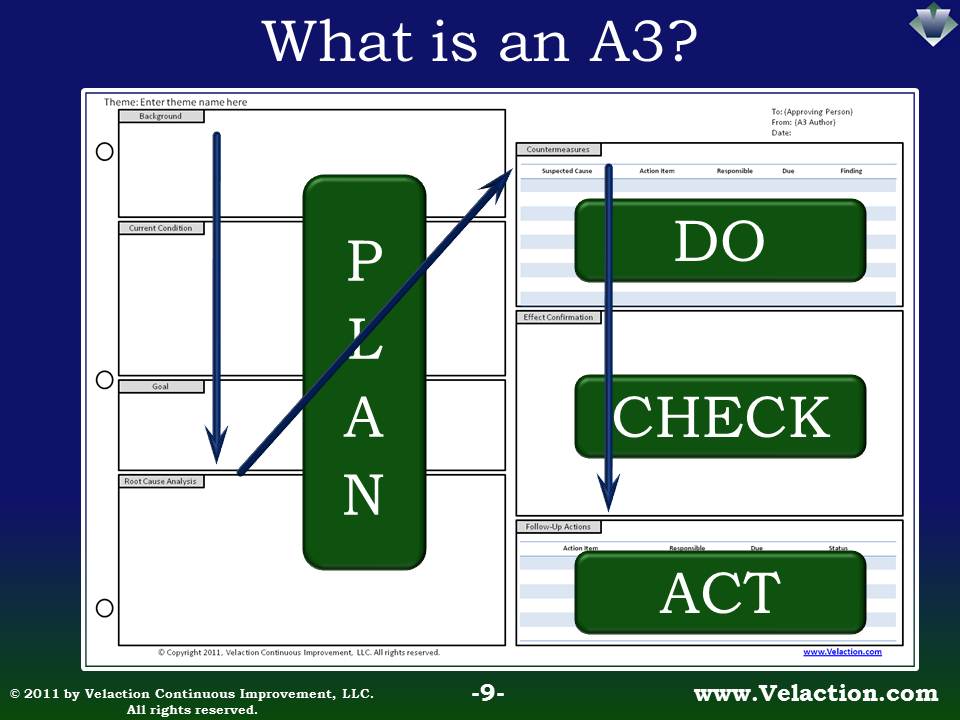 What is the “A3”
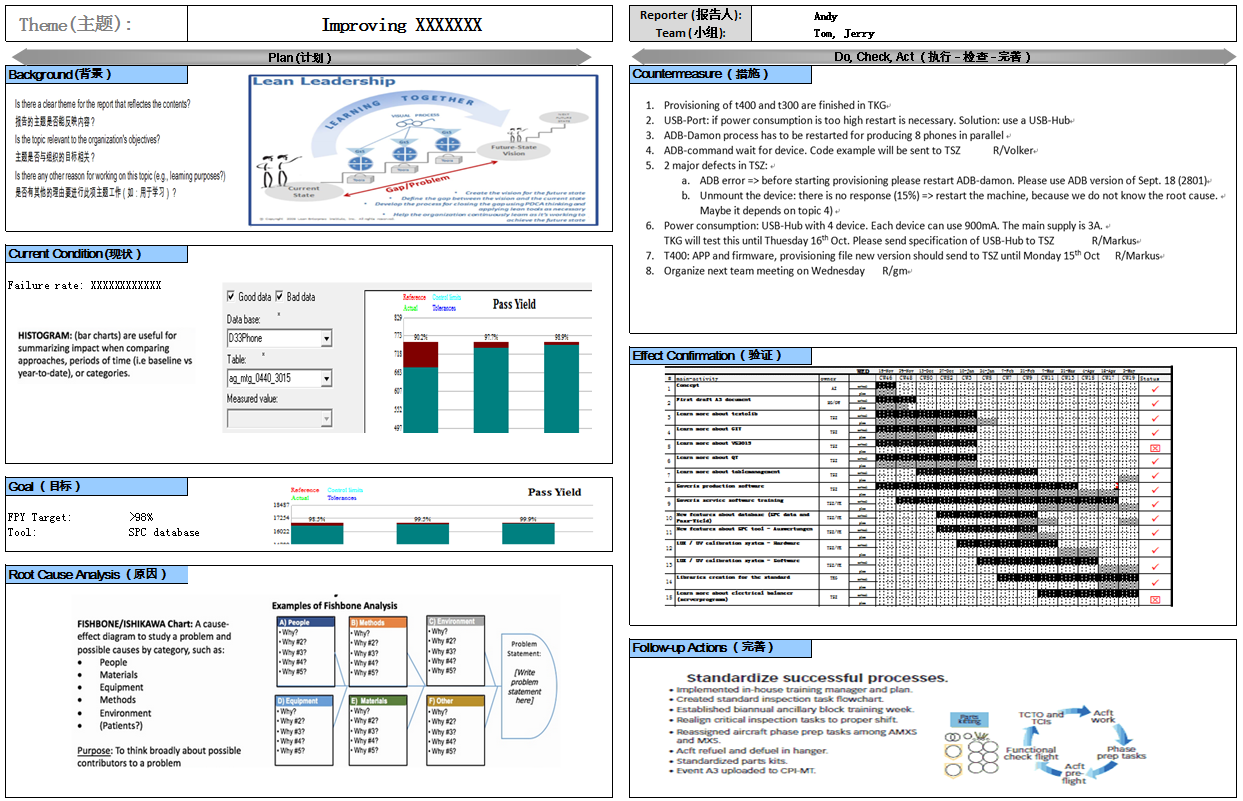